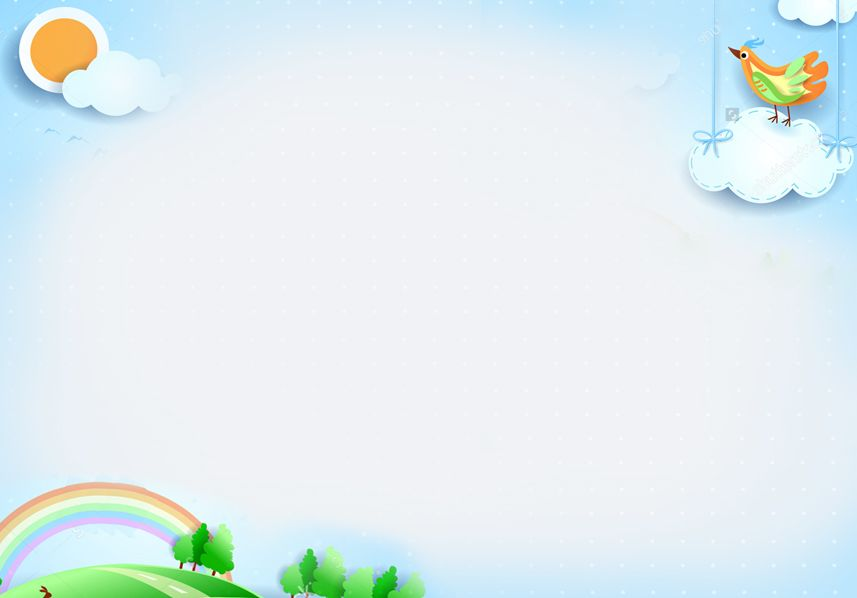 Good morning class !!!
WARM UP
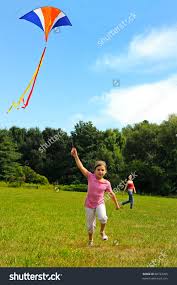 b
Match the activities with the pictures.
1. flying a kite
5. drying the rice
3. riding a horse
2. herding buffaloes
3. riding a horse
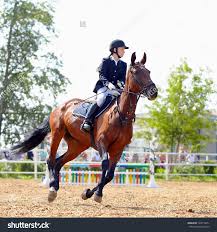 4. collecting water
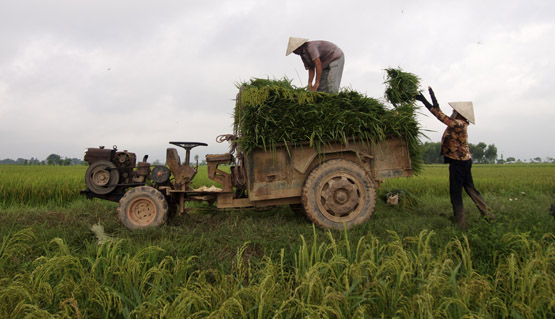 d
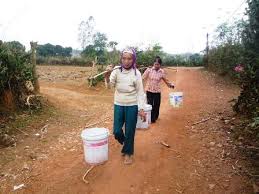 e
1. flying a kite
6. loading the rice
5. drying the rice
f
a
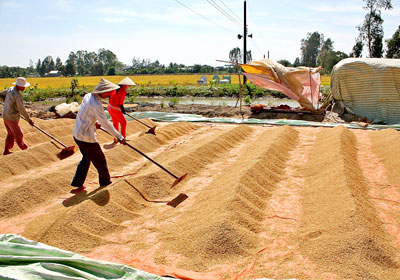 c
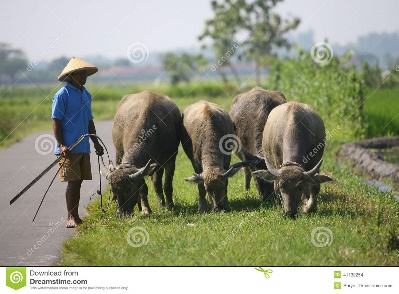 6. loading the rice
4. collecting water
2. herding buffaloes
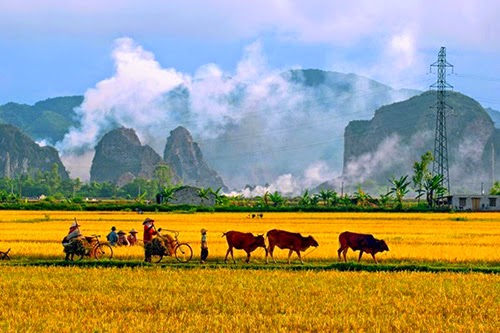 - Unit 2 -Life in the countryside
2
Unit
LIFE IN THE COUNTRYSIDE
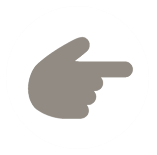 LESSON 1: GETTING STARTED
Last summer holiday
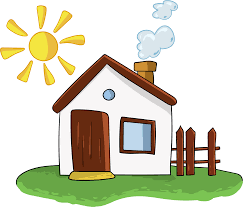 * Vocabulary
harvest (v)
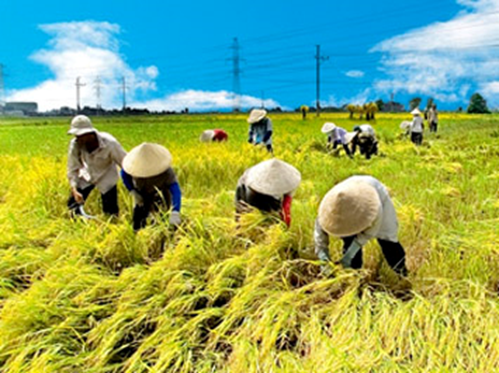 /ˈhɑːvɪst/
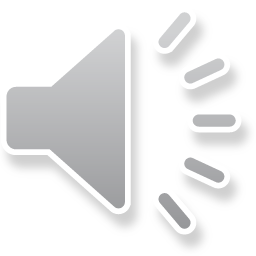 thu hoạch
* Vocabulary
combine harvester (n)
/kəmˈbaɪn ˈhɑːvɪstər /
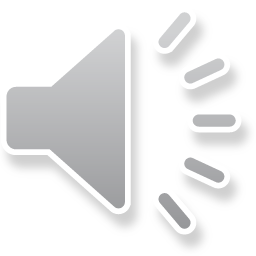 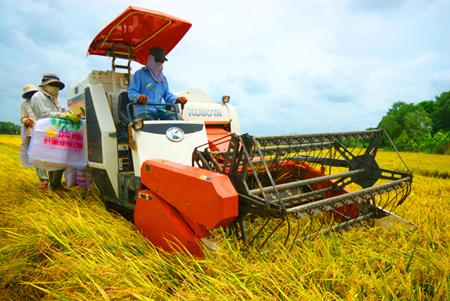 máy gặt đập liên hợp
* Vocabulary
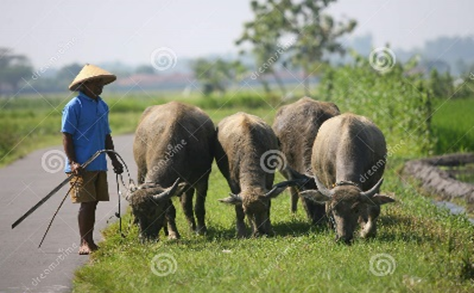 herd (v)
/hɜːd/
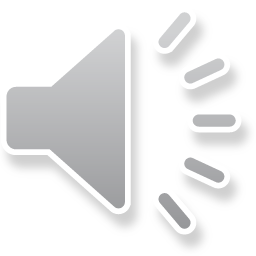 chăn (gia súc)
* Vocabulary
paddy field (n)
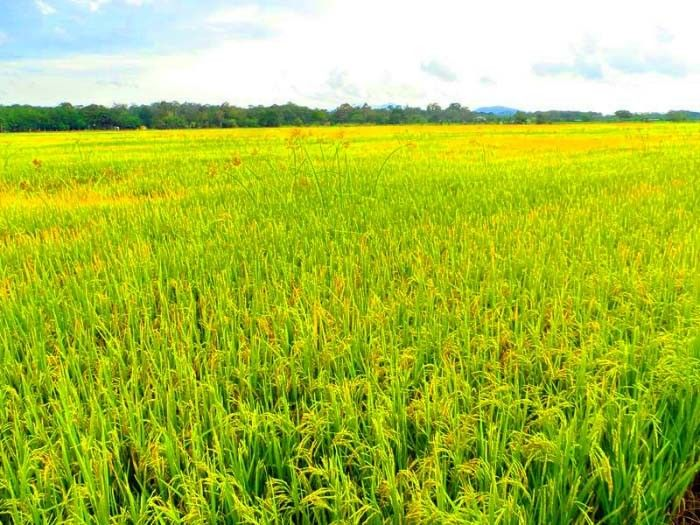 /ˈpædi ˌfiːld/
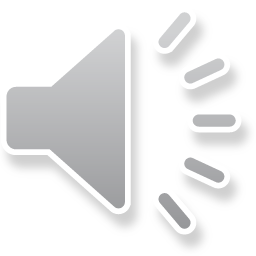 cánh đồng lúa
* Vocabulary
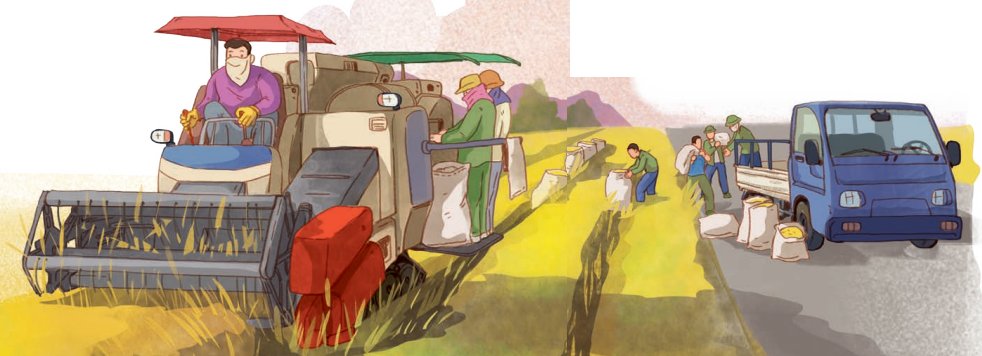 load (v)	:
# unload
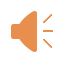 chất hàng lên, chở
* Vocabulary
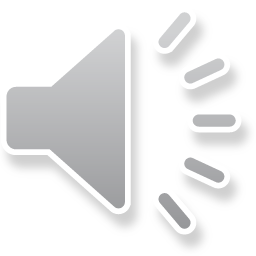 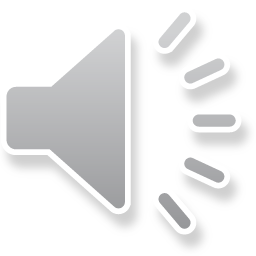 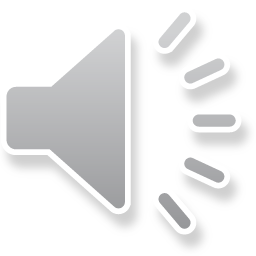 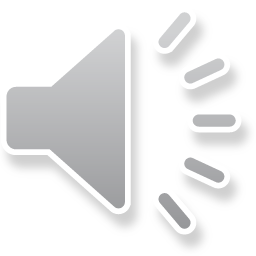 * PRACTICE
1
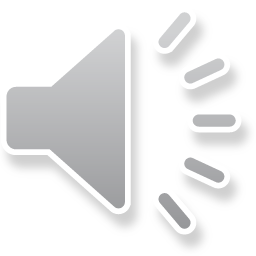 Listen and read.
Nick: You look great with a tan, Mai!
Mai: Thank you. I’ve just come back from a very enjoyable summer holiday.
Nick: Really? Where did you stay?
Mai: I stayed at my uncle’s house in a small village in Bac Giang Province.
Nick: What did you do there?
Mai: A lot of things. It was harvest time. The villagers were harvesting rice with a combine harvester. I helped them load the rice onto a truck. Then we unloaded the rice and dried it.
Nick: Sounds great!
Mai: And sometimes I went with the village children to herd the buffaloes and cows. I made friends with them on my first day.
Nick: Were they friendly?
Mai: Yes, they were. They took me to the paddy fields to fly kites. And in the evening, we played traditional games like bamboo dancing and dragon-snake.
Nick: Oh, I envy you!
Mai: Things move more slowly there than in our city, but people seem to have a healthier life.
* PRACTICE
1
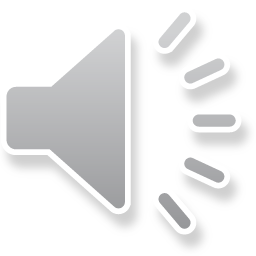 Listen and read.
Nick: You look great with a tan, Mai!
Mai: Thank you. I’ve just come back from a very enjoyable summer holiday.
Nick: Really? Where did you stay?
Mai: I stayed at my uncle’s house in a small village in Bac Giang Province.
Nick: What did you do there?
Mai: A lot of things. It was harvest time. The villagers were harvesting rice with a combine harvester. I helped them load the rice onto a truck. Then we unloaded the rice and dried it.
Nick: Sounds great!
Mai: And sometimes I went with the village children to herd the buffaloes and cows. I made friends with them on my first day.
Nick: Were they friendly?
Mai: Yes, they were. They took me to the paddy fields to fly kites. And in the evening, we played traditional games like bamboo dancing and dragon-snake.
Nick: Oh, I envy you!
Mai: Things move more slowly there than in our city, but people seem to have a healthier life.
2
Read the conversation again and choose the correct answer to each question.
1. How does Mai feel about her summer holiday? 
	A. She likes it. 
	B. She doesn’t like it. 
	C. She thought it was fine.

2. Where did she stay during her summer holiday?
	A. At her friend’s house.
	B. At her uncle’s house.
	C. At her grandparents’ house.
2
Read the conversation again and choose the correct answer to each question.
3. During harvest time, people harvest rice by ______. 
	A. themselves
	B. using a truck 
	C. using a combine harvester

4. Mai thinks people in the countryside lead ______.	
	A. a healthy life	
	B. an exciting life
	C. an interesting life
3
Complete the sentences with the words and phrases from the box.
paddy field
herd
combine harvester
load
harvest time
1. It took them an hour to ___________ all the goods onto the truck.
2. Nowadays, people in my village use a _______________ to harvest their rice and separate the grains from the rest of the plant.
3. Today it is my turn to __________ the cows.
4. A place in which people grow rice is called a _______________.
5. A busy time when people cut and gather their crops is called _____________.
Game
THE BIG WHEEL GAME
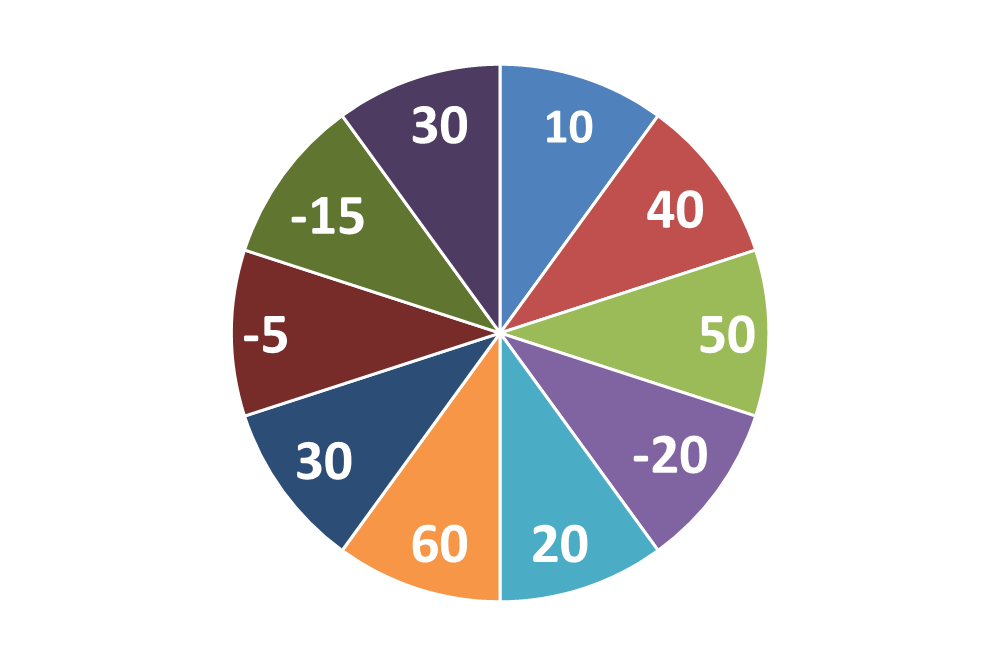 QUESTIONS
1
2
3
4
5
6
keys
3
Complete the sentences with the words and phrases from the box.
paddy field
herd
harvest time
combine harvester
load
It took them an hour to __________ all the goods 
onto the truck.
3
Complete the sentences with the words and phrases from the box.
paddy field
herd
harvest time
combine harvester
load
2. Nowadays, people in my village use a ________________ to harvest their rice and separate the grains from the rest of the plant.
3
Complete the sentences with the words and phrases from the box.
paddy field
herd
harvest time
combine harvester
load
3. Today it is my turn to __________ the cows.
3
Complete the sentences with the words and phrases from the box.
paddy field
herd
harvest time
combine harvester
load
4. A place in which people grow rice is called a ____________.
3
Complete the sentences with the words and phrases from the box.
paddy field
herd
harvest time
combine harvester
load
5. A busy time when people cut and gather their crops is called _____________.
.
3
Complete the sentences with the words and phrases from the box.
paddy field
herd
harvest time
load
fresh
6. In the countryside , the air is very  ___________.
3
Complete the sentences with the words and phrases from the box.
1. It took them an hour to ___________ all the goods onto the truck.
2. Nowadays, people in my village use a __________________ to harvest their rice and separate the grains from the rest of the plant.
3. Today it is my turn to __________ the cows.
4. A place in which people grow rice is called a _______________.
5. A busy time when people cut and gather their crops is called _____________.
load
combine harvester
herd
paddy field
harvest time
4
Match the activities that people living in the countryside often do with the pictures.
3. milking cows
2. ploughing fields
1. unloading rice
6. drying rice
5. catching fish
4. feeding pigs
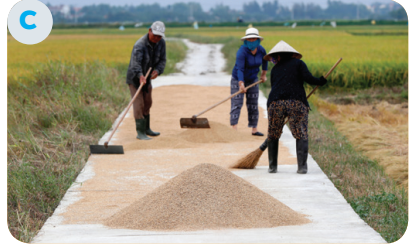 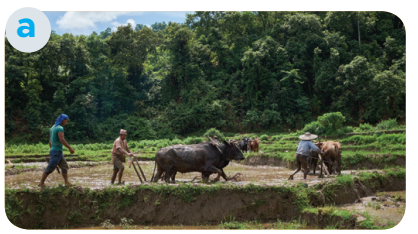 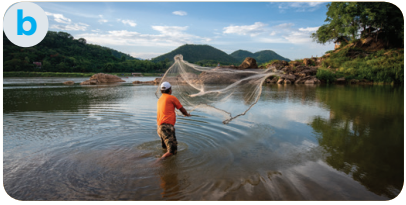 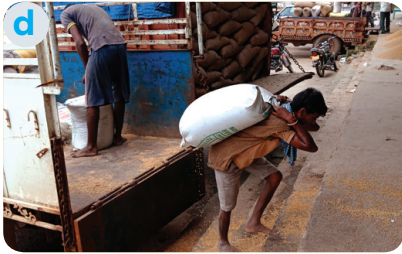 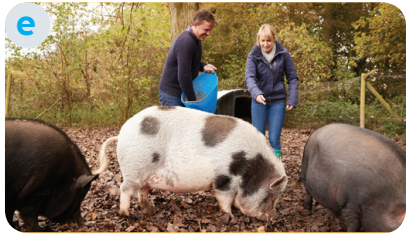 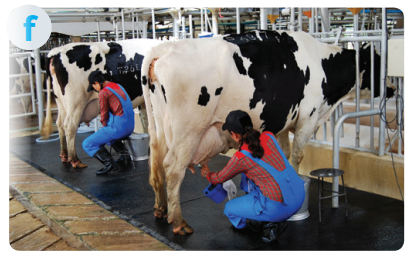 * PRODUCTION
5
Work in pairs. ask and answer about the pictures in 4
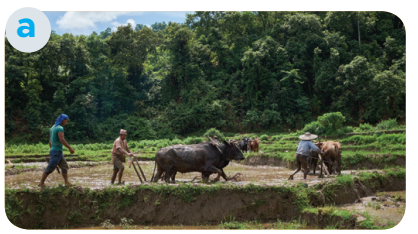 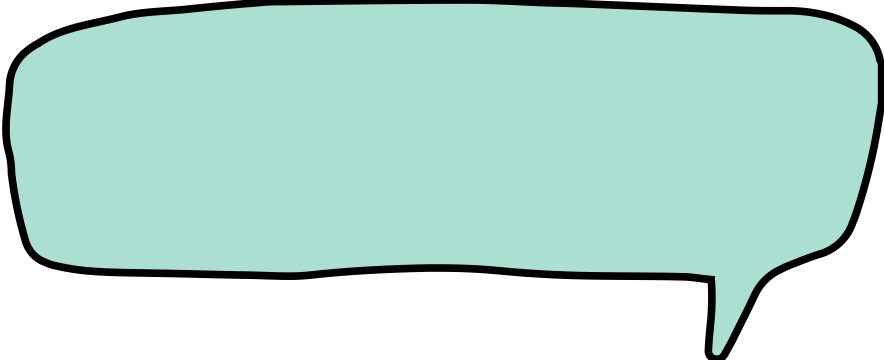 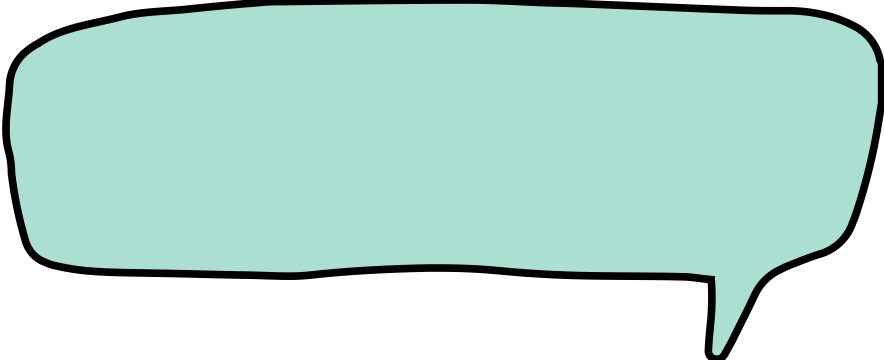 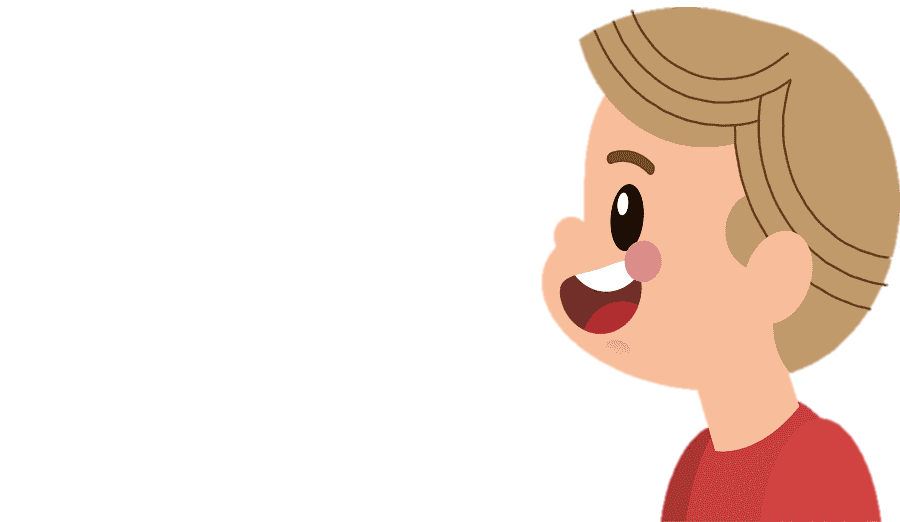 Example:
A: What are they doing in picture a?B: They’re ploughing fields
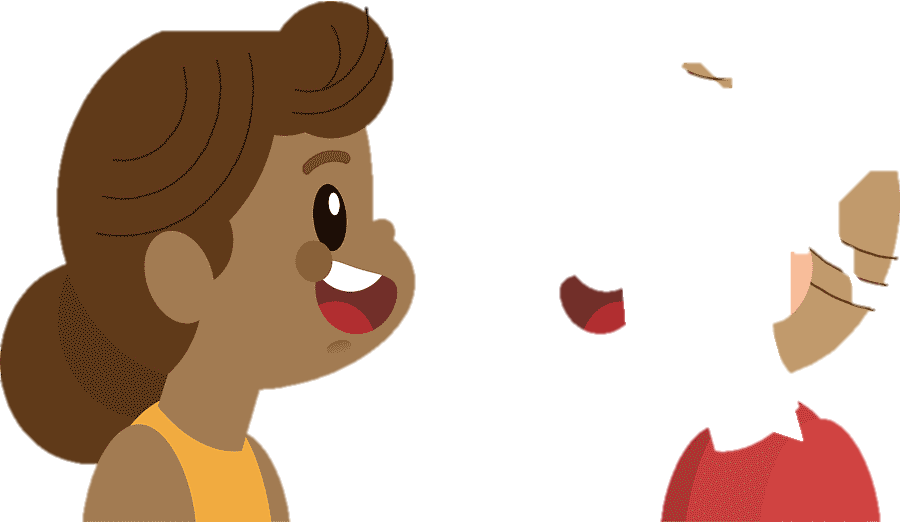 * PRODUCTION
5
Work in pairs. ask and answer about the pictures in 4
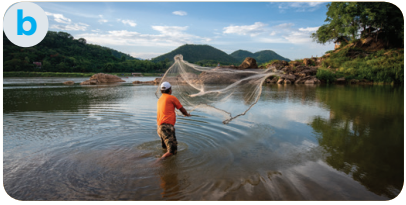 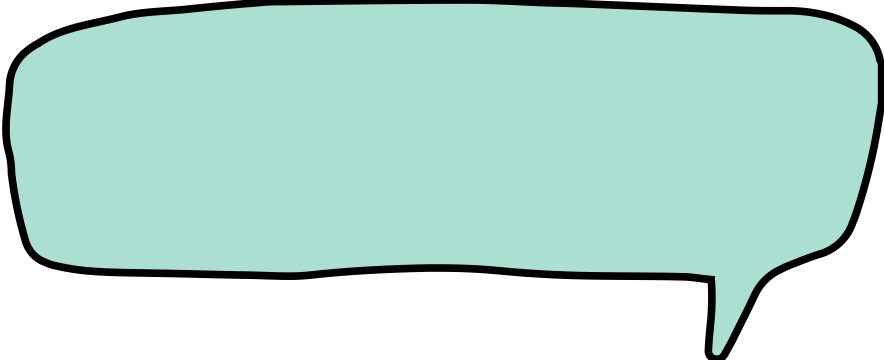 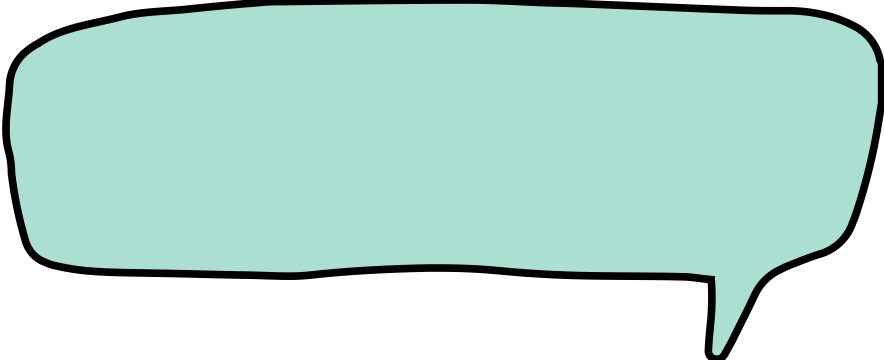 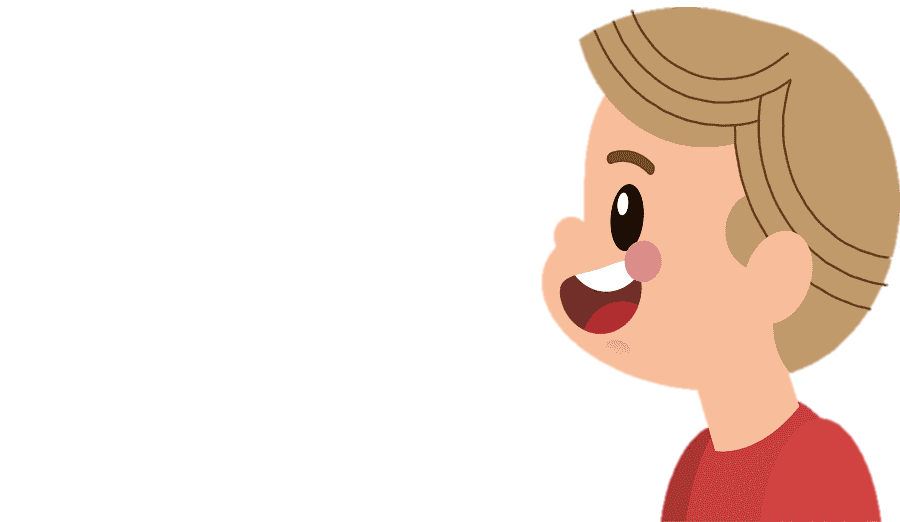 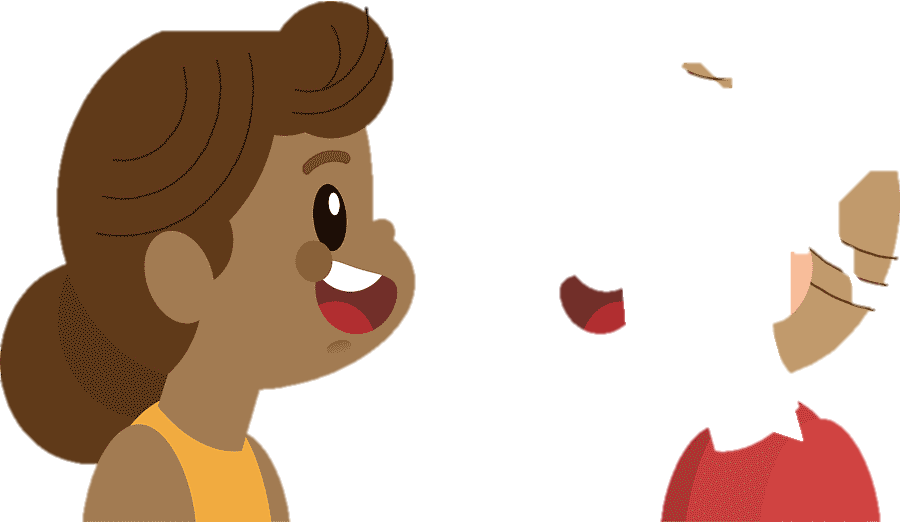 A: What are they doing in picture b?
B : They're catching fish.
* PRODUCTION
5
Work in pairs. ask and answer about the pictures in 4
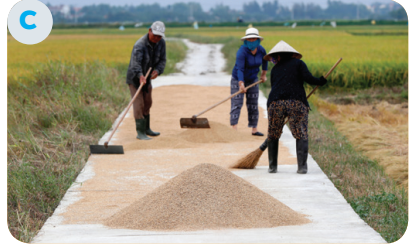 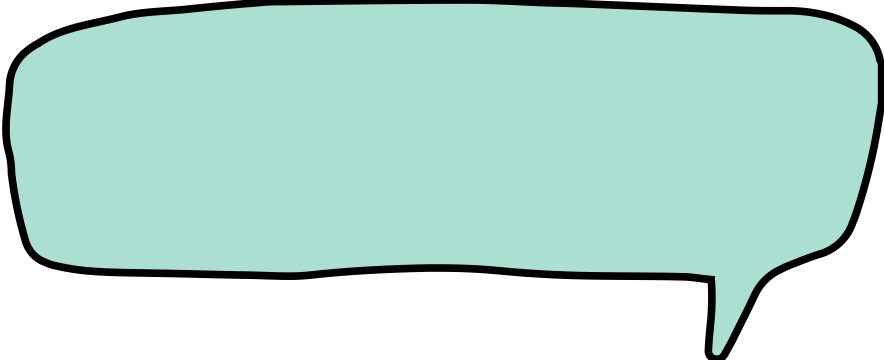 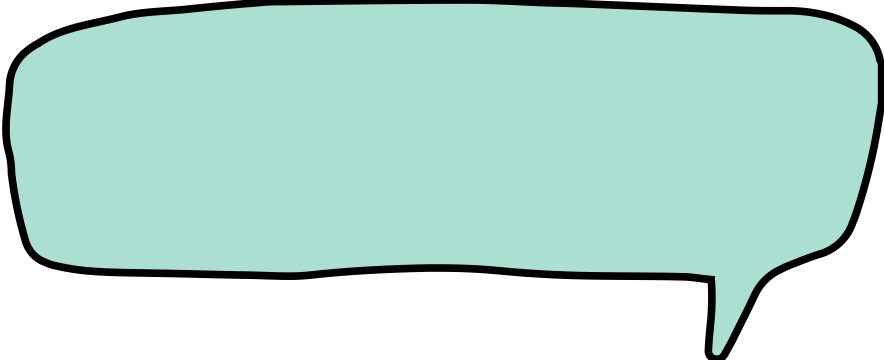 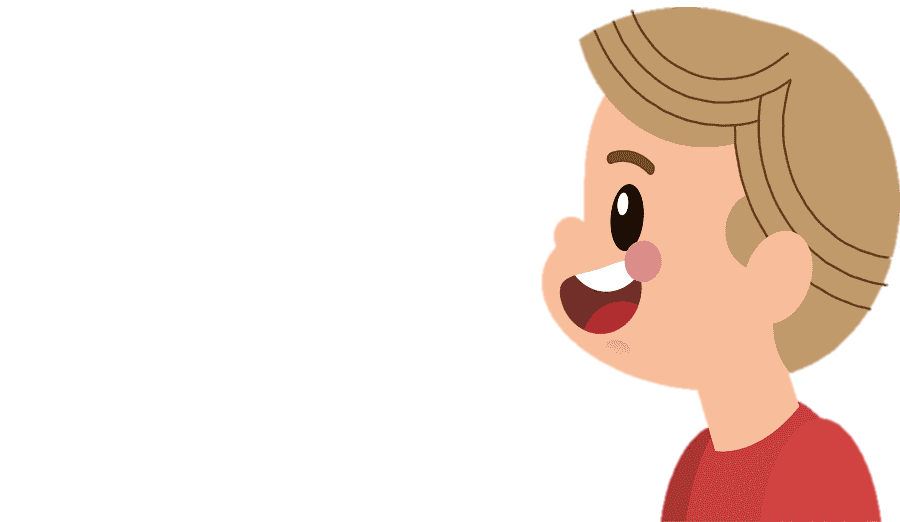 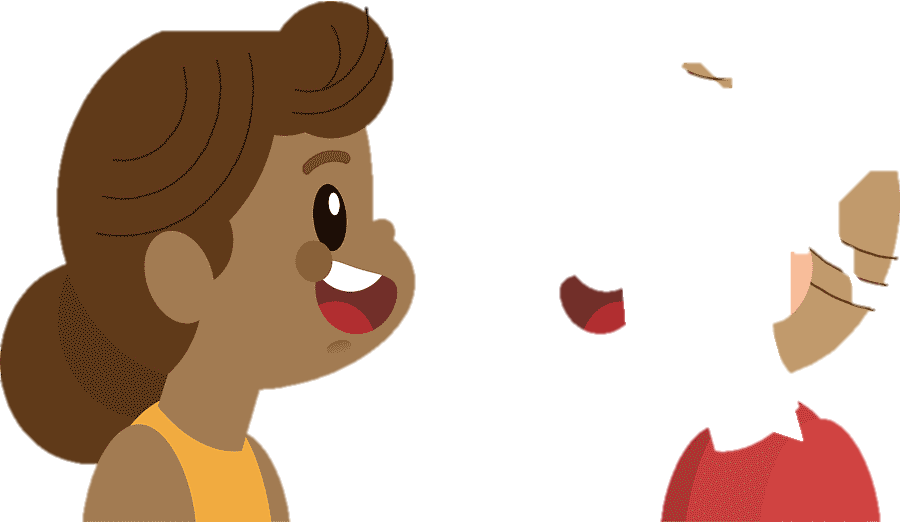 A: What are they doing in picture c?
B : They're drying rice.
* PRODUCTION
5
Work in pairs. ask and answer about the pictures in 4
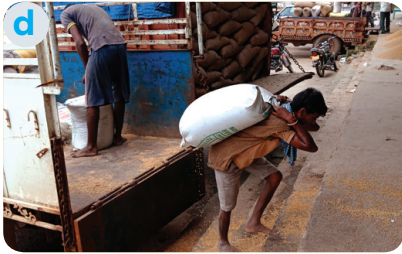 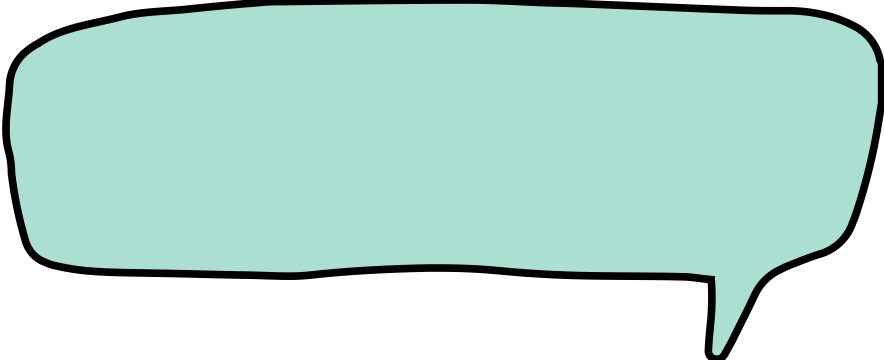 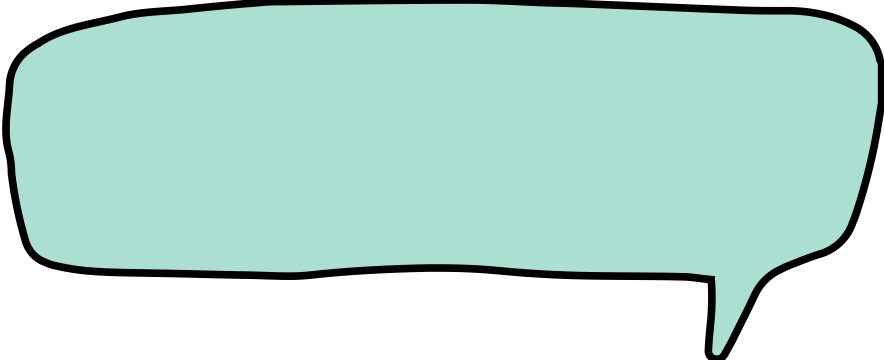 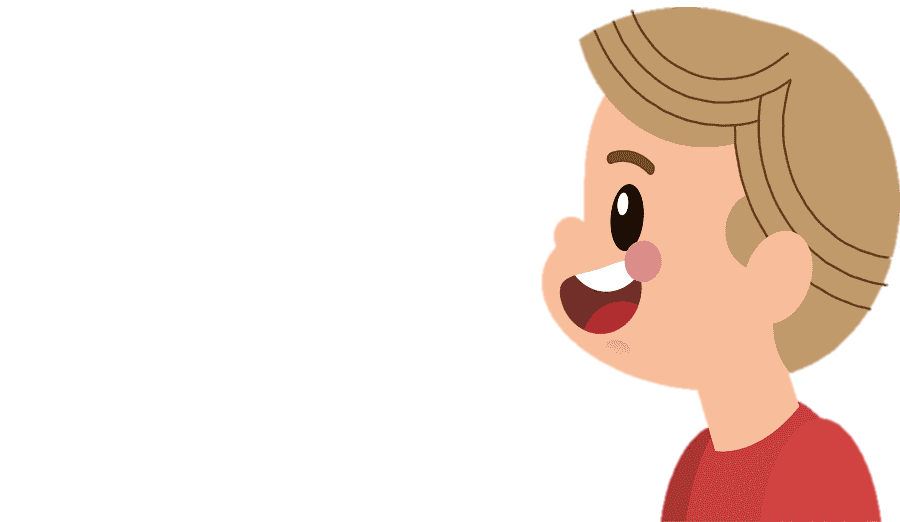 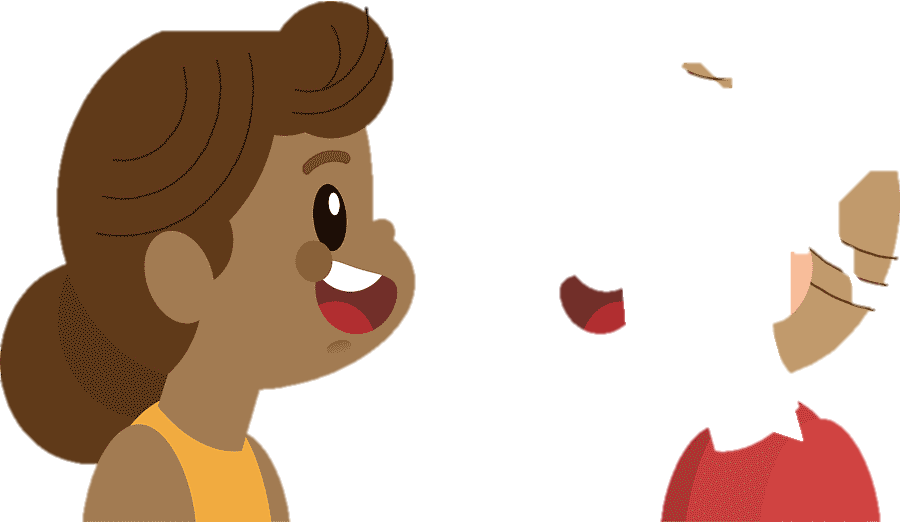 A: What are they doing in picture d?
B : They're unloading rice.
* PRODUCTION
5
Work in pairs. ask and answer about the pictures in 4
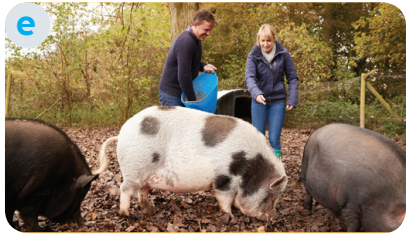 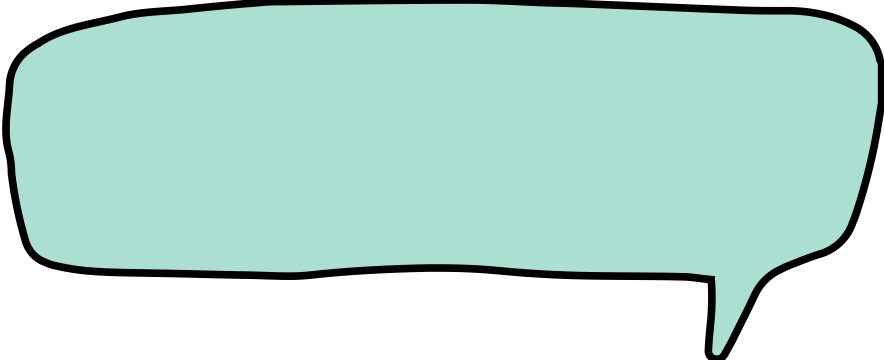 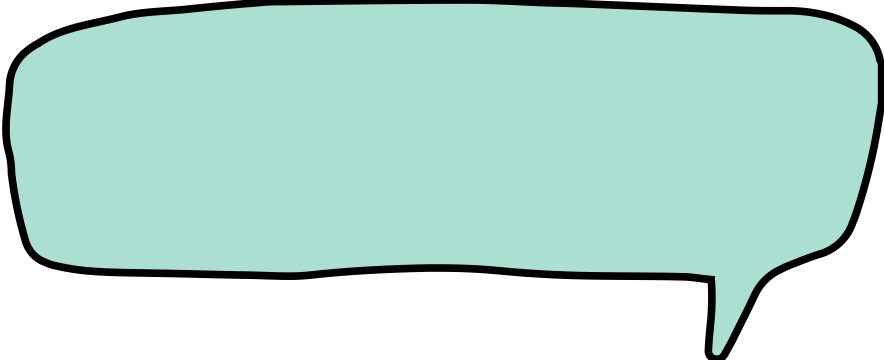 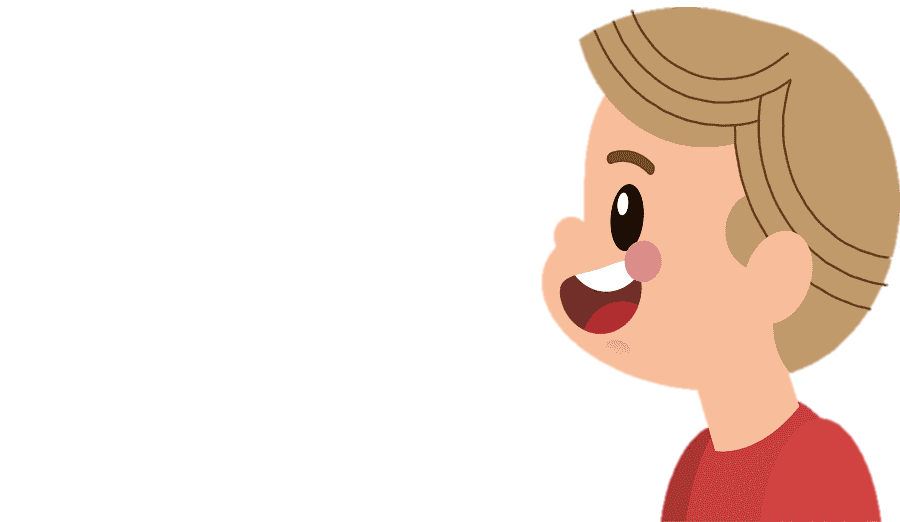 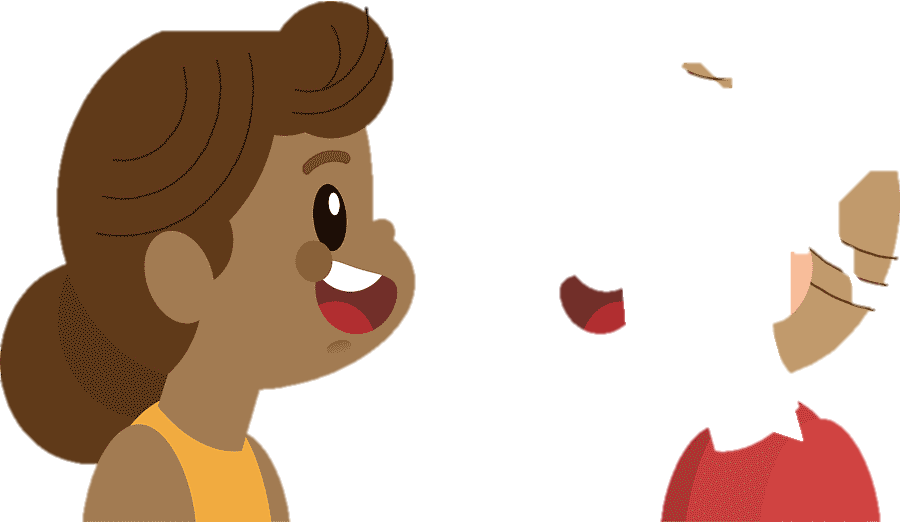 A: What are they doing in picture b?
B : They're feeding pigs.
* PRODUCTION
5
Work in pairs. ask and answer about the pictures in 4
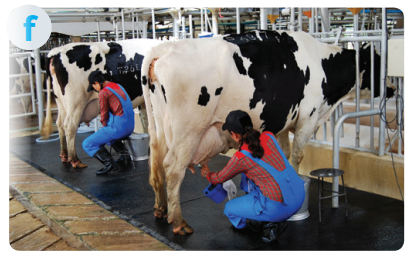 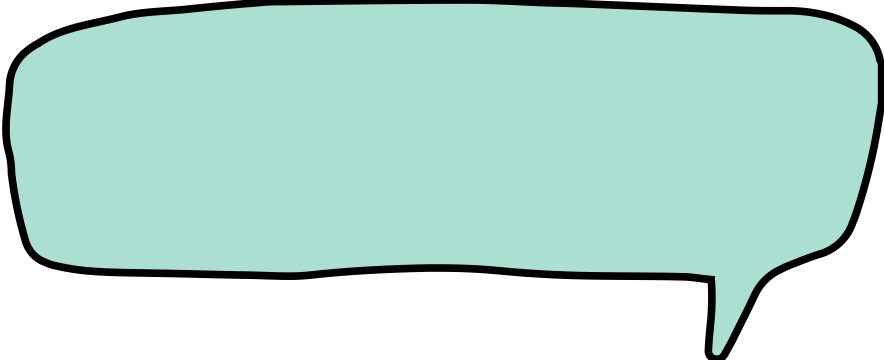 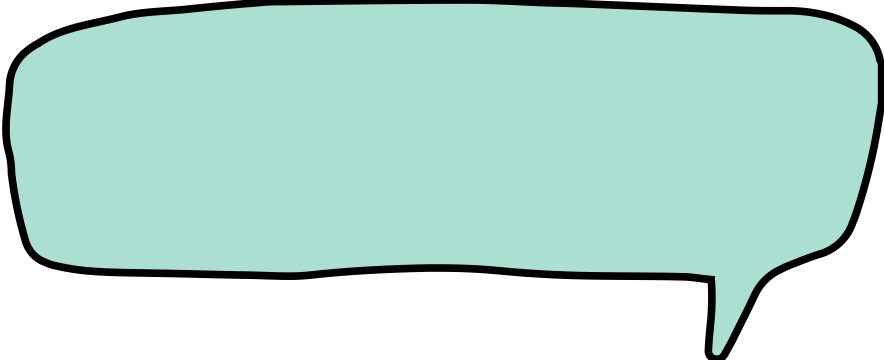 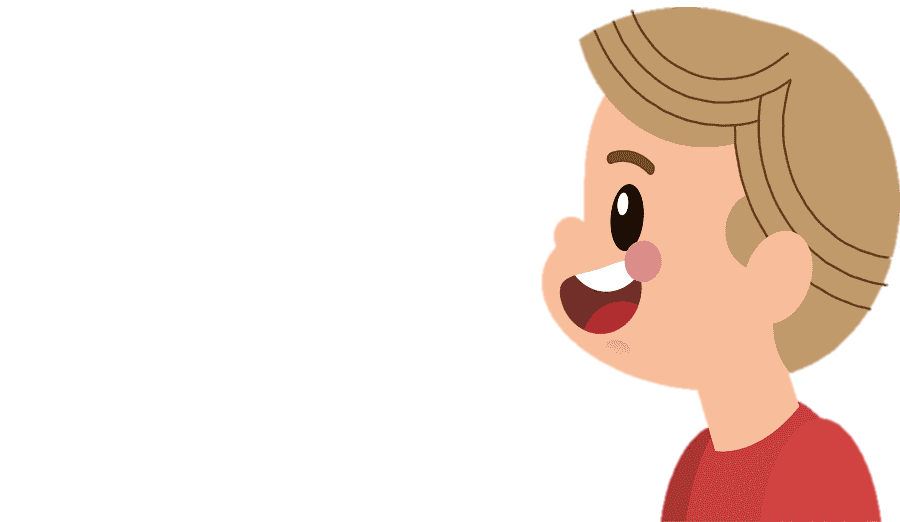 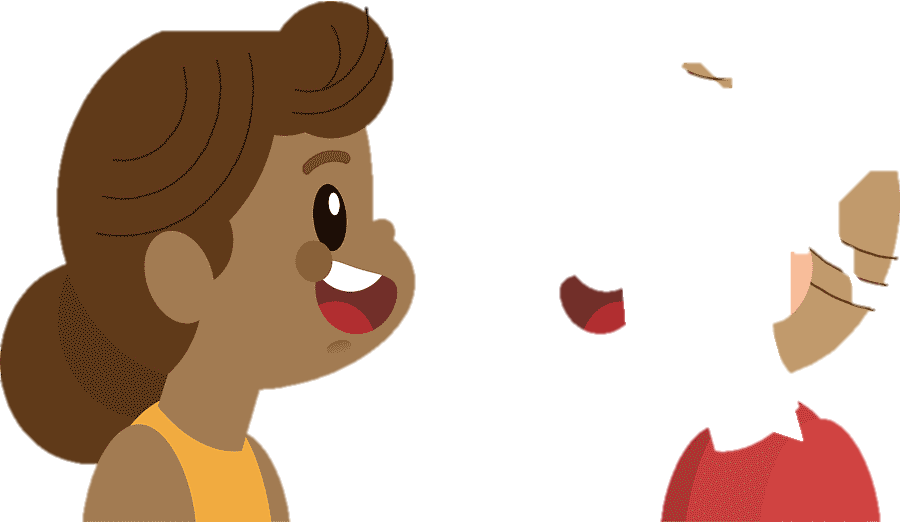 A: What are they doing in picture b?
B : They're milking cows.
* CONSOLIDATION
1
Wrap-up
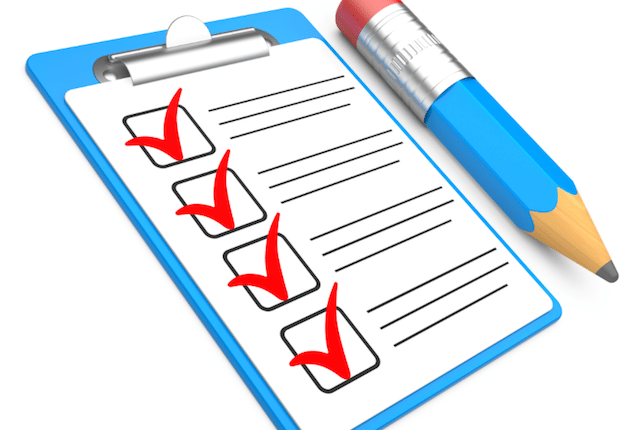 What have we learnt in this lesson?
identify the topic of the unit
use lexical items related to life in the countryside
identify the language features that are covered in the unit
2
Homework
Learn new words by heart
Do exercises in the workbook.
Start preparing for the Project of the unit.
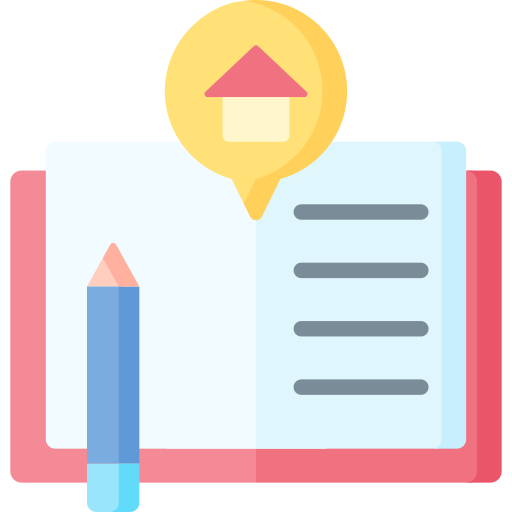 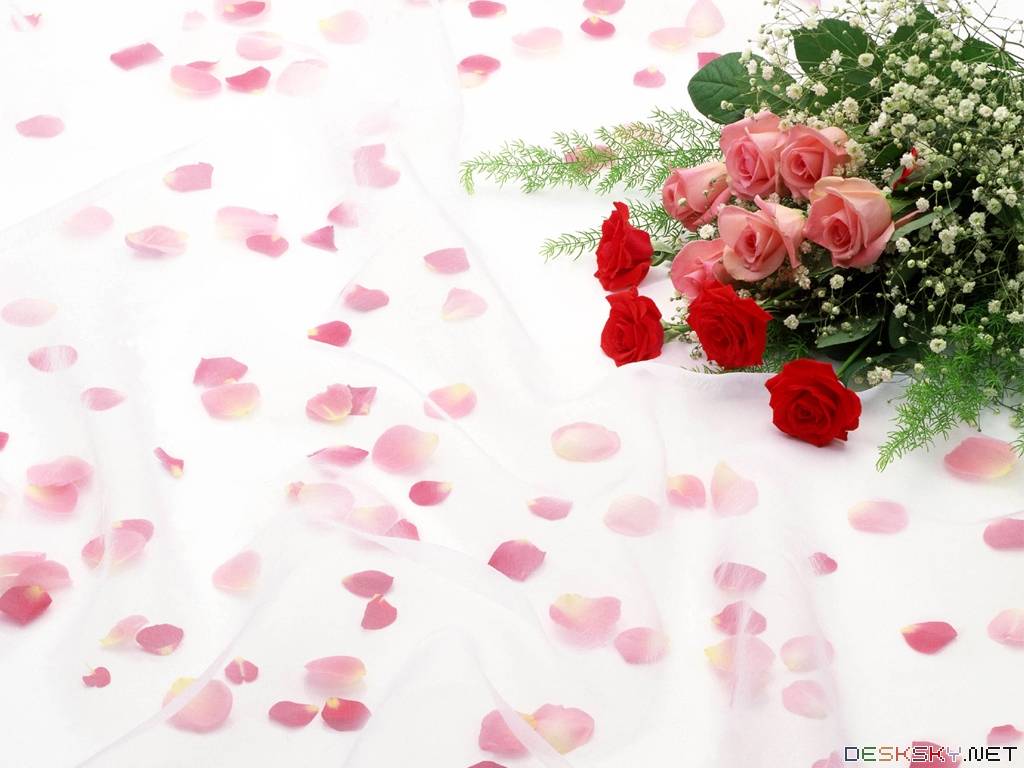 Goodbye.
 See you again